KALKULUS
Juwairiah, S.Si, M.T
UPN”Veteran” Yogyakarta
2-Sep-19
Juwairiah  IF UPN
1
BAB III
FUNGSI DAN GRAFIK (1)
2-Sep-19
Juwairiah  IF UPN
2
Sub Pokok Bahasan
Definisi Fungsi
Daerah asal alamiah (Domain) dan Daerah Hasil (Range)
Jenis-Jenis Fungsi
Operasi Fungsi
Komposisi Fungsi
Fungsi Invers
Grafik Fungsi
Teknik Informatika - UPN[V]Yk
3
Definisi Fungsi:
Fungsi f : A  B adalah aturan yang memetakan setiap anggota himpunan A ke tepat satu anggota himpunan B.
A = Daerah Asal = DomainB = Daerah Kawan = Kodomain		
			A		     B
Daerah Hasil/Nilai (Range)
Teknik Informatika - UPN[V]Yk
4
Jenis Fungsi
Fungsi Into atau fungsi ke dalam   
- kodomain tidak habis (Kodomain ≠ Range) 
- Contoh :
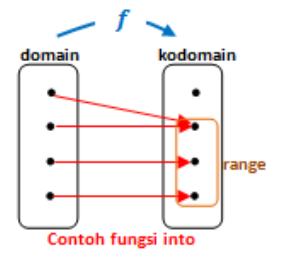 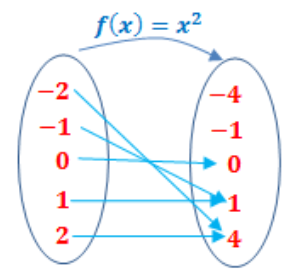 2-Sep-19
Juwairiah  IF UPN
5
2. Fungsi Onto (kepada)/(surjektif) 
- Kodomain habis ( kodomain = range)
contoh:
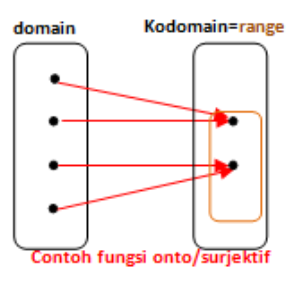 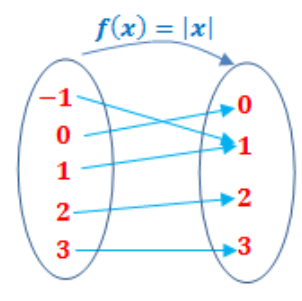 2-Sep-19
Juwairiah  IF UPN
6
3. Fungsi Injektif (satu-satu) 
Satu anggota domain dipetakan ke satu anggota kodomain
- Contoh:
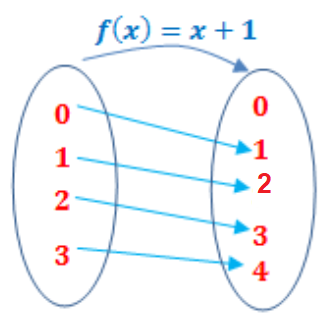 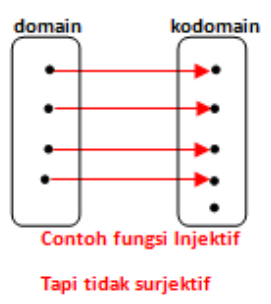 2-Sep-19
Juwairiah  IF UPN
7
4. Fungsi Bijektif
Fungsi injektif dan surjektif
Fungsi satu-satu dan kodomain habis 
    (kodomain = range)
contoh:
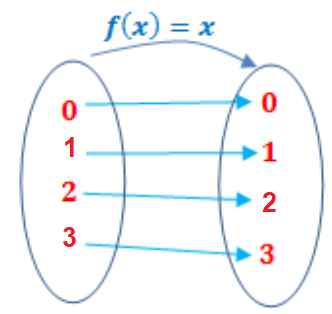 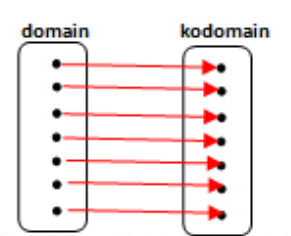 2-Sep-19
Juwairiah  IF UPN
8
Diberikan fungsi y = f(x)        x= variabel bebas
    				  	   y= variabel tak bebas

Dipandang dari letak variabel bebas dan tak bebas,
fungsi dibedakan menjadi 2, yaitu :
1. 	Fungsi Eksplisit : y = f (x)
	Contoh:   y = x + 1
        	  	y =  x2 + 2x + 3
			y = sin x
2. 	Fungsi Implisit : y – f (x) = 0 atau : f (x,y)
	Contoh :  y3 – x2y – 6 = 0
		   	y2 – cos (xy) + x2 = 0
Teknik Informatika - UPN[V]Yk
9
Definisi Nilai Fungsi:	f(a) adalah  nilai f  jika x = a
Contoh :
1). Diketahui : f (x) = x2 + 2x – 1 ,maka :
f(0) = 02 + 2.0 – 1 = - 1 
f(1) = 12 + 2.1 – 1 = 2
f(-2) = (-2)2 + 2.(-2) – 1 = - 1
f(a) = a2 + 2a – 1
f( x + h ) = ( x + h)2 + 2( x + h ) – 1 
			= x2 + 2xh + h2 + 2x + 2h – 1
f.  f(x+1) = ( x + 1)2 + 2( x + 1 ) – 1 
			= x2 + 2x + 1 + 2x + 2 – 1 = x2 + 4x + 2
Teknik Informatika - UPN[V]Yk
10
Script maple
> f:=x->x^2+2*x-1;
> f(0); 
> f(1) ;
> f(-2); 
> f(a) ;
> f( x + h); 
> expand(f(x+h));
> f(x+1);
> expand(f(x+1));
2-Sep-19
Juwairiah  IF UPN
11
DAERAH ASAL ALAMIAH (DOMAIN) DAN DAERAH NILAI (RANGE)
Definisi :
Daerah Asal Alamiah (Dx) = himpunan bilangan riil x terbesar sehingga f terdefinisi atau mempunyai nilai riil
Daerah Nilai /Range (Ry) = himpunan bilangan riil y yang merupakan hasil pemetaan  fungsi f
Teknik Informatika - UPN[V]Yk
12
Contoh :
Diketahui g (x) = x + 3   
     Dx = { x  R } = R
	  Ry = { y  R } = R
2) Diberikan f(x) = x2 
	  Dx = {x  R} 
	  Ry = {y  R | y ≥ 0}

3) f (x) = x2 + 2 
		 Dx = { x  R } = R		 	                      	 Ry = { y  R | y ≥ 2}
Teknik Informatika - UPN[V]Yk
13
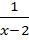 Teknik Informatika - UPN[V]Yk
14
7) f (x) =            
     f mempunyai nilai real jika : 25 – x2 ≥ 0 *
			25 ≥ x2 
			x2 ≤ 25
			| x | ≤ 5 atau  -5 ≤ x ≤ 5
Dx = { x R | -5 ≤ x ≤ 5 }
Ry = { y R | y ≥ 0 } 

* Bilangan dalam akar harus ≥ 0
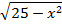 Teknik Informatika - UPN[V]Yk
15
8) f(x) = log (15+ 2x – x2 ) 

NB:  Bil dalam log > 0
Teknik Informatika - UPN[V]Yk
16
Soal
2-Sep-19
Juwairiah  IF UPN
17
Penentuan daerah asal fungsi sangat penting dalam pemrograman, untuk menentukan agar fungsi mempunyai nilai riil (terdefinisi). 
Jika tidak didefinisikan, maka fungsi bisa menjadi tidak terdefinisi (undefined), misalnya : pembaginya nol, akar dari bilangan bilangan negatif, sehingga program menjadi error
Teknik Informatika - UPN[V]Yk
18
JENIS - JENIS FUNGSI
Rasional
		       Aljabar 

Fungsi 			     Irrasional / akar
		       				Trigonometri
		      Transenden 		Siklometri
						Logaritma
						Eksponen
Teknik Informatika - UPN[V]Yk
19
FUNGSI ALJABAR
Fungsi konstan : f (x) = k, k = konstanta
	Contoh : f (x) = 2, f(x)= 5, dll
Fungsi identitas : f (x) = x
Fungsi polynomial/suku banyak (berderajat n)
		f (x) = an.x n + an-1.x n-1 +….+ a1x + a0
      jika n = 1 fungsi linier f(x) = ax + b
	Contoh : f(x) = x + 2,f(x)= 2x – 4
      fs kuadrat : f(x) = x2 + 3x-4
	fs pangkat 3 : f(x) = 2x3 + 4x2+5x+7
Pembagian 2 fungsi polinomial = Fungsi Rasional
Teknik Informatika - UPN[V]Yk
20
FUNGSI TRIGONOMETRI (sin x, cos x, tan x, cot x, sec x, csc x)
Kesamaan 2 sudut
	sin 2x  = 2 sin x. cos x
	cos 2x = cos2x – sin2x 
	          = 2cos2x – 1= 1 – 2sin2x
	
 


Kesamaan Phytagoras	
	sin2x + cos2x = 1
Teknik Informatika - UPN[V]Yk
21
Kesamaan ganjil genap
1) sin (-x) = - sin x
2) cos (-x) =  cos x
3) tan (-x) = - tan x
Jumlah dan selisih sudut
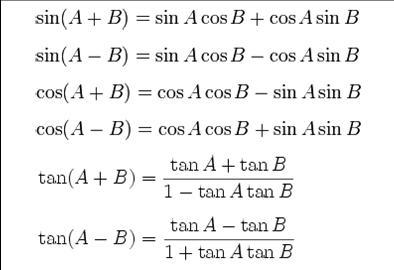 Teknik Informatika - UPN[V]Yk
22
Soal 1
Tentukan x ( 0o< x < 360o) yang memenuhi persamaan
sin2 x – cos2 x + sin x = 0
2-Sep-19
Juwairiah  IF UPN
23
Soal 2
Diketahui: cos (x+y) = 5/7, 
cos x. cos y = 2/3 dan tan x = a.
maka tan y = ?
2-Sep-19
Juwairiah  IF UPN
24
FUNGSI SIKLOMETRI
x = sin t   t = arc sin x
x = cos t  t = arc cos x
x = tan t  t = arc tan x
Teknik Informatika - UPN[V]Yk
25
FUNGSI LOGARITMA
Log a = 10log a 

alog b = 
log a + log b = log (a.b)
log a – log b = log 
log 1 = 0
log an = n. log a

Logaritma Natural = ln
ln a = e log a =              , e = 2,718...
e ln x = x
Teknik Informatika - UPN[V]Yk
26
Ketaksamaan Logaritma
Jika alog b < alog c  b < c jika a > 1
				   b > c jika 0<a< 1

Jika alog b > alog c  b > c jika a > 1
				   b < c jika 0<a< 1

Jika bilangan pokok > 1  tandanya tetap
Jika bilangan pokok < 1  tandanya berbalik
NB : bilangan dalam log > 0
Teknik Informatika - UPN[V]Yk
27
Contoh soal
5log (3x+5) < 5log 35
1/3log (2x+3) > 1/3log 15
2log(x-2)+ 2log x ≥ 3
4log (2x2+24) < 4log (x2+10x)
6log (x2 –16) –6log (2x –7)> 2 – 6log 9
Teknik Informatika - UPN[V]Yk
28
FUNGSI EKSPONEN
xm . xn = xm+n
      =  xm-n

(xm)n = xm.n
Teknik Informatika - UPN[V]Yk
29
Contoh soal
Teknik Informatika - UPN[V]Yk
30
Tugas
Download materi Fungsi dan Grafik (bagian 1 dan 2)
Pelajari semua
Diprint/fotocopy/bawa laptop/di HP
2-Sep-19
Juwairiah  IF UPN
31